Jefferson Lab Strategic Plan

Bob McKeown
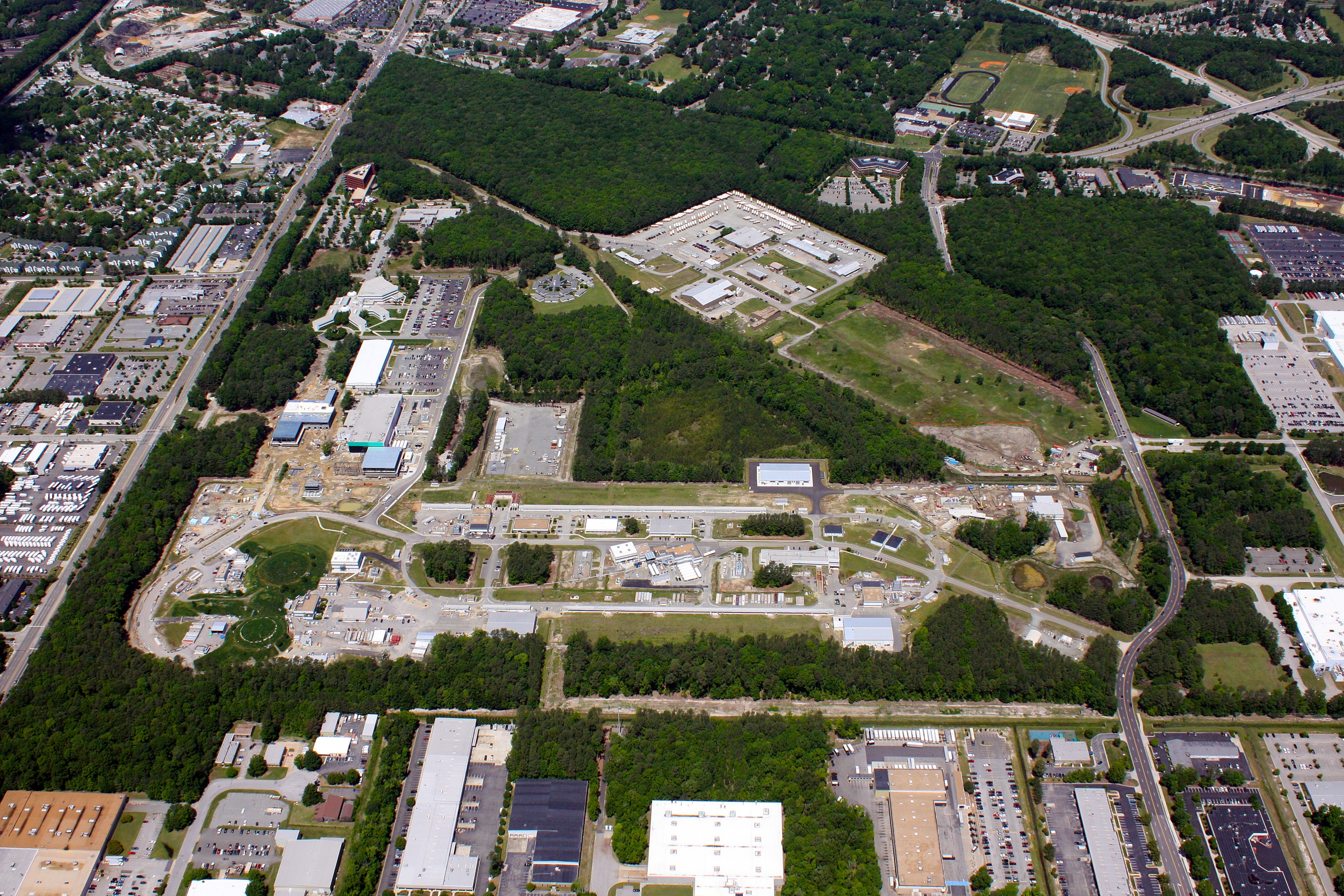 User Meeting    June 8, 2011
Charge from Lab Director
Jefferson Lab Strategic Plan 
	
	The goal is to produce a concise document, perhaps not more than 20 pages, which would start with a vision statement and a set of goals for the laboratory as a whole and would then delve deeper into what we do, developing visions, goals, and outcomes at multiple levels. The intent is that we engage our owners, both the science and operations components of the lab, the laboratory leadership more broadly, the  staff, and the user community, essentially all of our stakeholders, in the process.
Jefferson Laboratory Strategic Plan
Strategic Plan
Decisions, planning
LDRD
DOE
SC Annual Lab Plan
JSA (contractor assurance, risk registry, …)
Mission Readiness: The Ten Year Modernization Plan
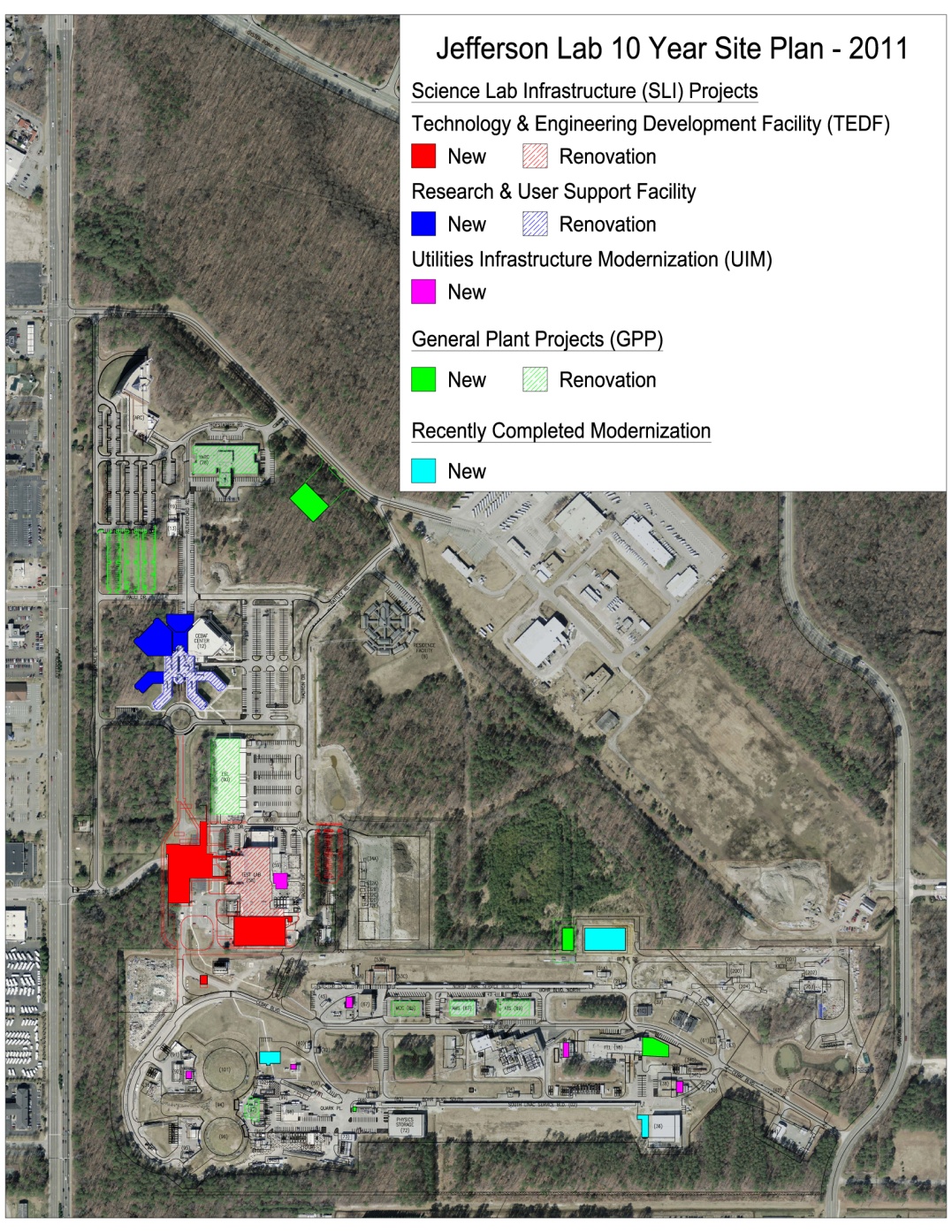 Facilities – New and Renovated 
Research and Development
TEDF (SLI)
Staff & User Support
Research & User Support Facility (SLI)
Experimental Staging, Assembly and Operational Support
Experimental Staging Facility (GPP-ARRA)
End Station Refrigeration (GPP-ARRA)
Magnet Test Facility (GPP-ARRA)
Shipping & Receiving (GPP)
Parking and roads (GPP-ARRA)

Utilities (SLI/GPP)
Electrical distribution and reliability (SLI)
Process cooling to support accelerator operations and scientific computing (SLI)
Cryogenics to support SRF R&D and Experimental Halls (GPP)
Communications Upgrades to ensure current and future mission success (SLI)
Mission Statement
From Jlab website:

	“Jefferson Lab's mission is to provide forefront scientific facilities, opportunities, and leadership essential for discovering the fundamental nature of nuclear matter, to partner with industry to apply its advanced technology, and to serve the nation and its communities through education and public outreach, all with uncompromising excellence in environment, health and safety.”
Jefferson Lab At-A-Glance
FY 2010:
   Total Lab Operating Costs: $135M
    Non-DOE Costs: $6M
Jefferson Lab Core Capabilities
Core Capability ProposalPhoton Science
Beamline Brightness
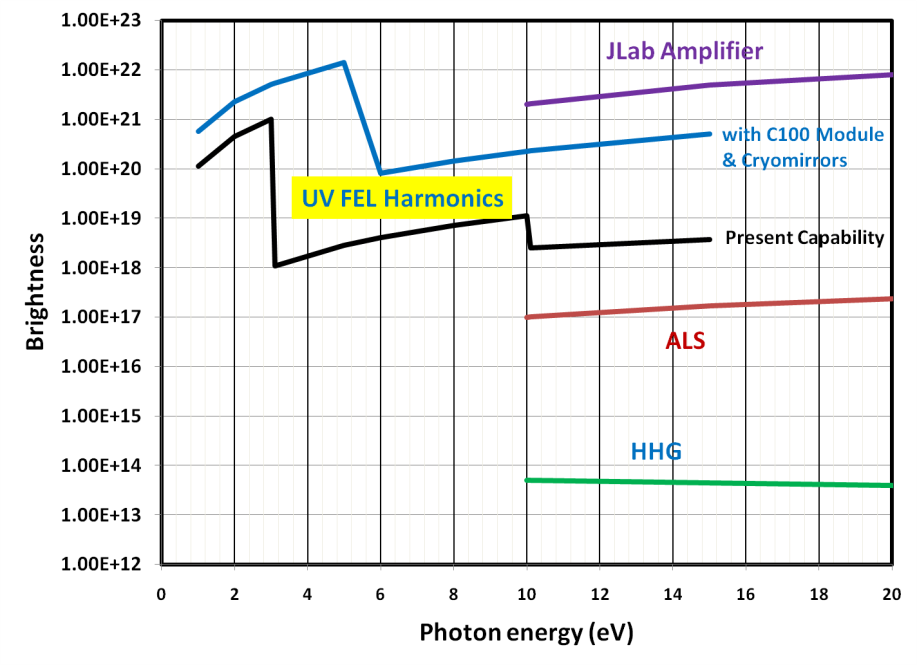 Strategy for the Future:Major Scientific Initiatives
Strategy for the Future – Major Initiative  Nuclear Physics - 12 GeV Upgrade Project
Strategy for the Future – Major Initiative  Nuclear Physics – Experimental Program
Strategy for the Future – Major Initiative  Nuclear Physics – Experimental Program
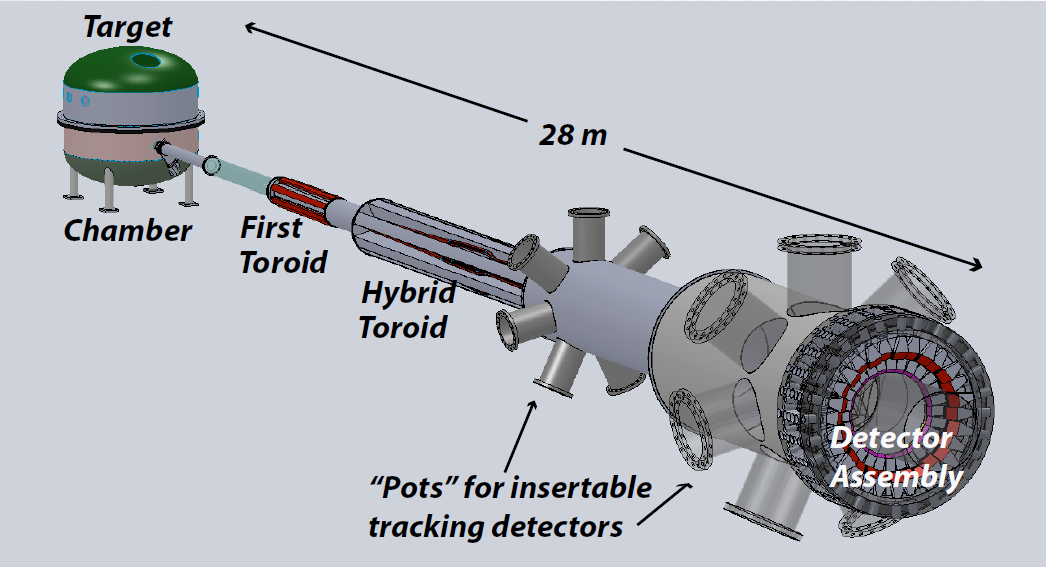 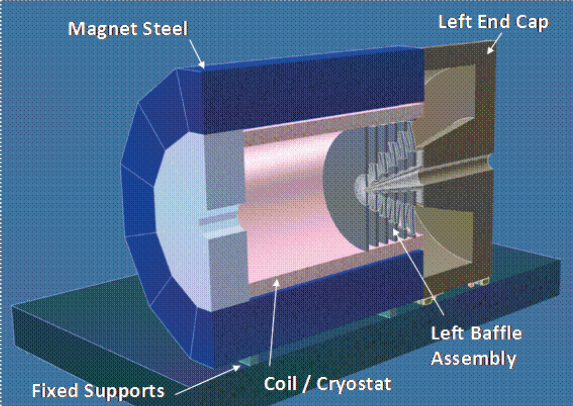 Strategy for the Future – Major Initiative  Nuclear Physics – Theoretical and Computational Program
Strategy for the Future – Major Initiative Electron Ion Collider (EIC)
The Vision for the program:
Major physics goals
Discover the collective effects of gluons in nuclei
Map the spin and spatial structure of quarks and gluons in nucleons

Electroweak nuclear physics beyond CEBAF at 12 GeV
 
Jefferson Lab and users: major role in the development of 
         the physics case for the EIC  Luminosity > 1034(cm2-s)-1

Jefferson Lab developing “MEIC” design
CEBAF as injector 
Center-of-mass energy of 20-65 GeV 
L ~1x1034 cm-2s-1 

Novel “figure 8” design  optimize spin performance
 
Light ions (1H, 2H, and 3He) and heavier nuclei (such as 12C, 40Ca, and 197Au)
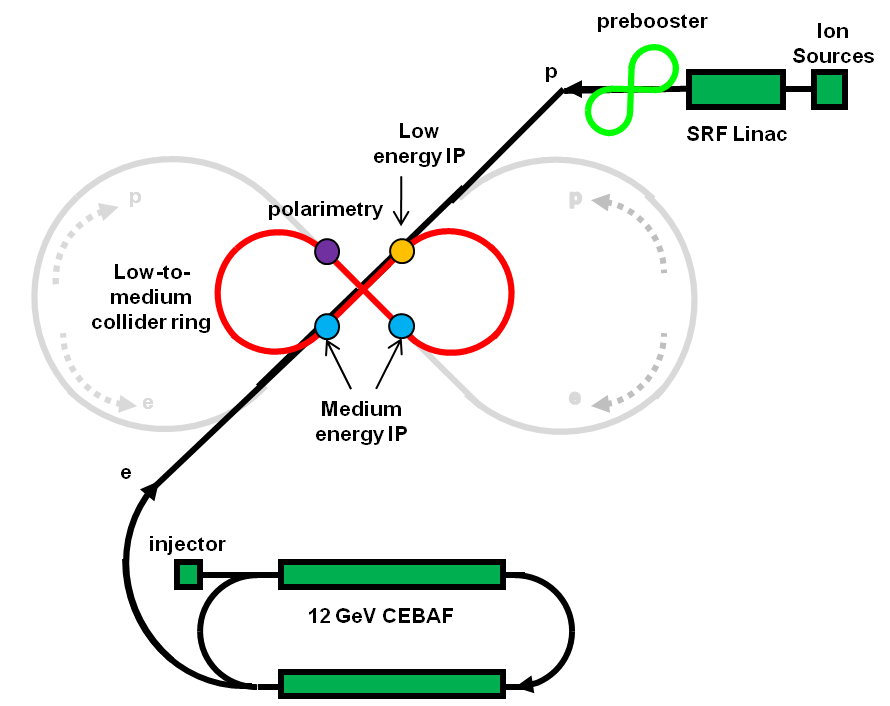 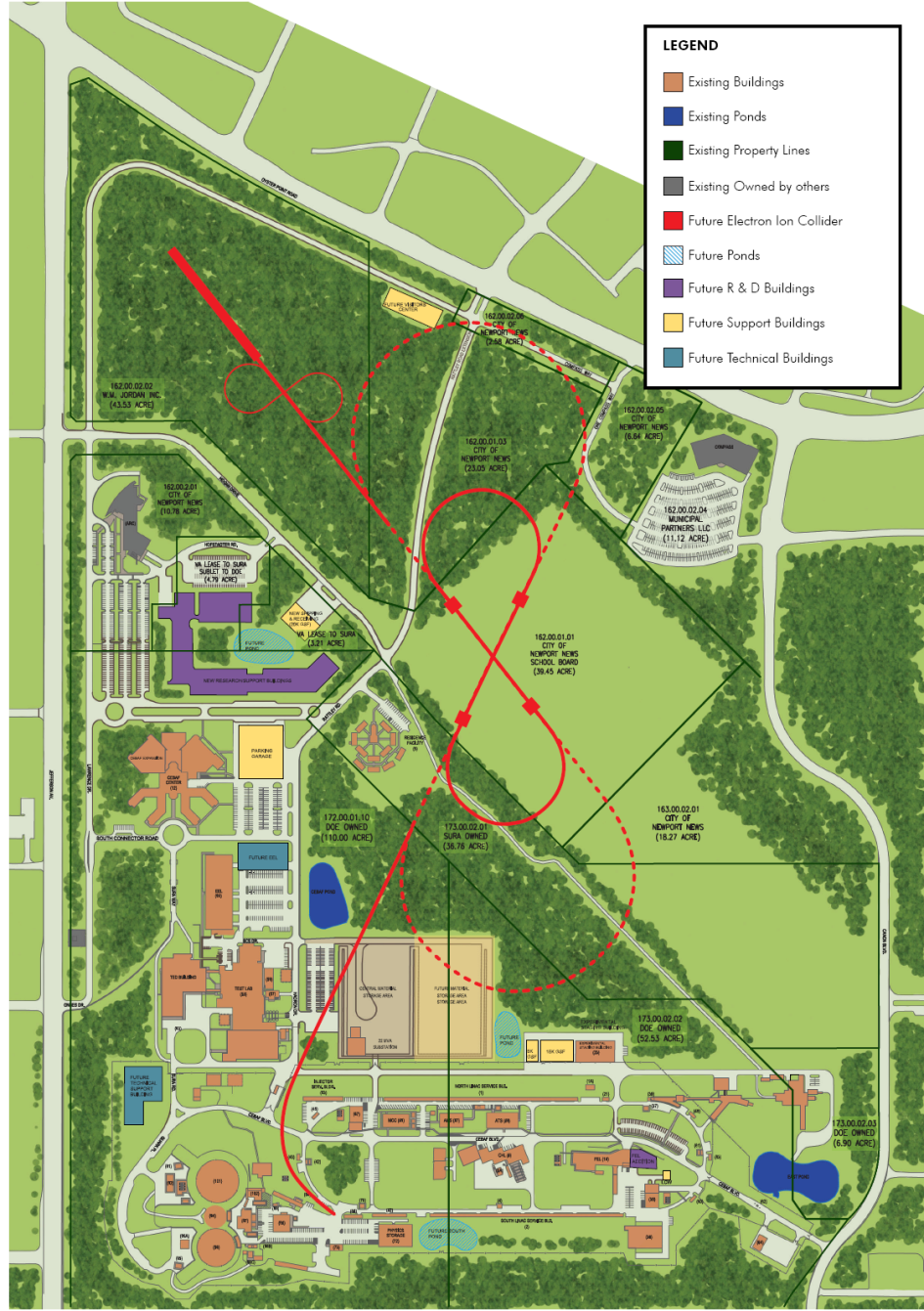 Electron Ion Collider on Jefferson Lab Site
EIC Realization Imagined
EIC Summary
Logical next step beyond 12 GeV
 High risk
		- technically challenging
		- competition from BNL
		- NSAC approval
		- funding?
Contingency plan?
Strategy for the Future – Major Initiative Superconducting RF Technology
Strategy for the Future - Major Initiative Photon Science and Next Generation Light Sources
JLAMP Upgrade: 4th Generation Light Source
Upgrade three cryomodules to new C100 (12 GeV Project) design with >100 MeV/module
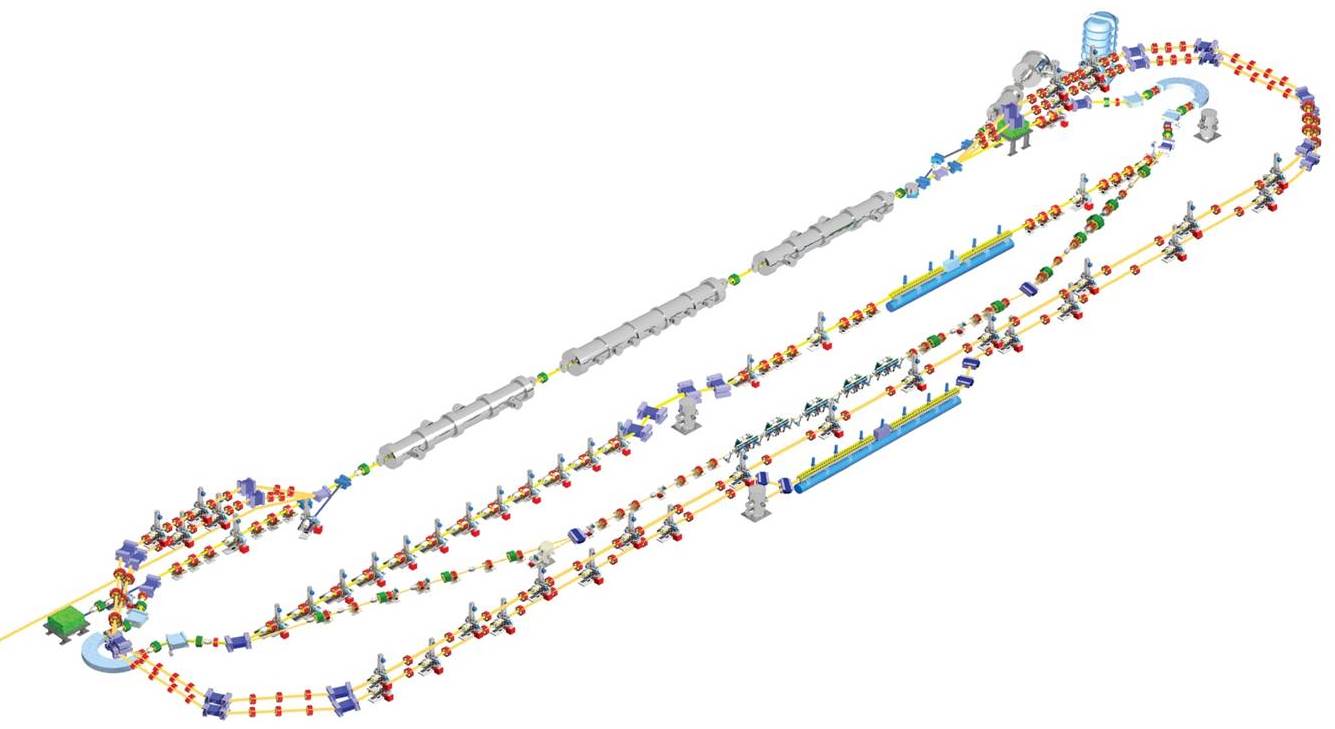 Add two recirculations up in energy and two down in energy recovery
~$100M upgrade
Projected JLAMP Performance
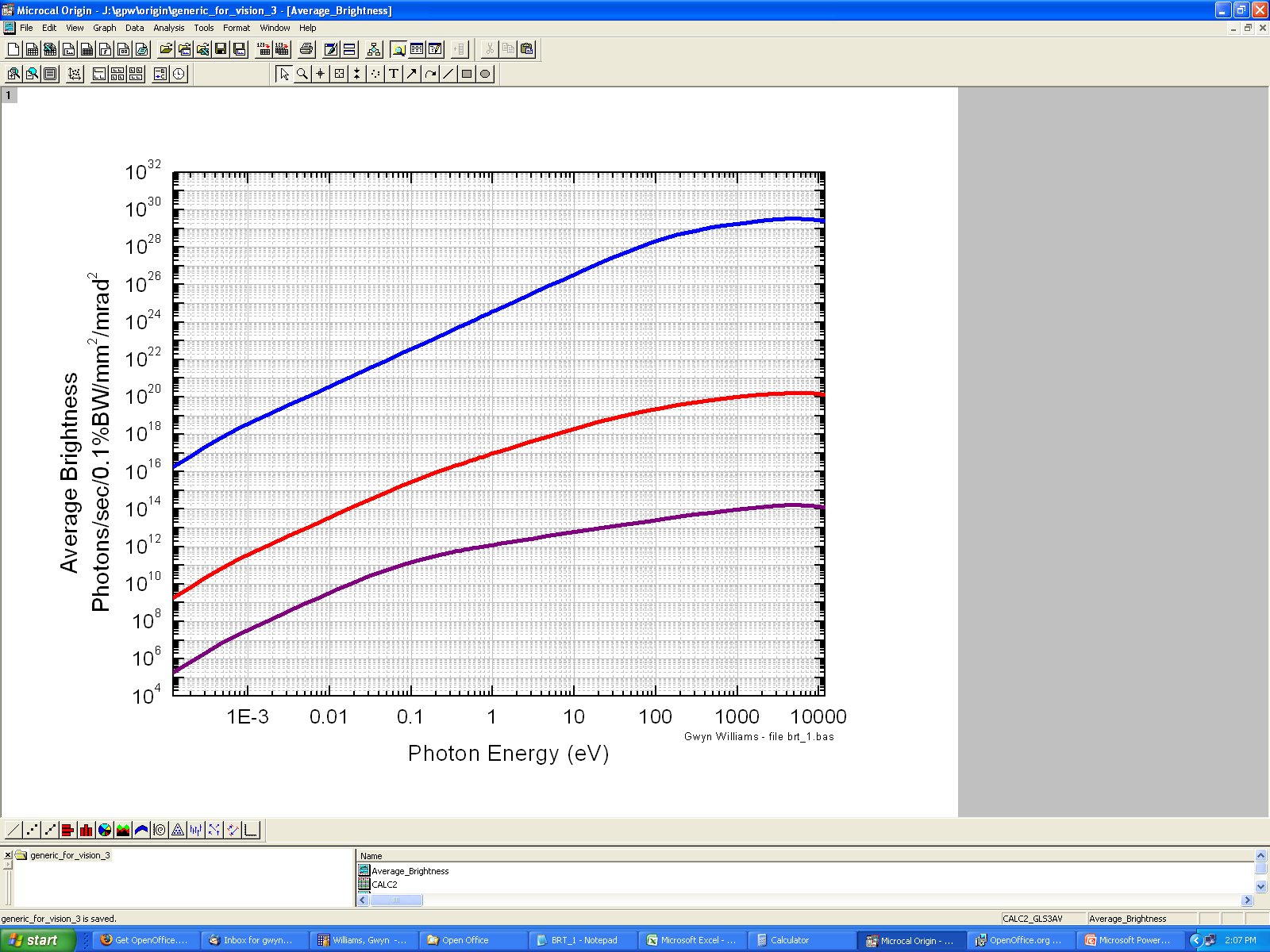 NGLS
JLAMP
JLAMP harm
JLAB-UV FEL
LCLS
XFEL
4th Gen
UV harm
FLASH
JLAB-THz
Infrared FELs
3rd Gen
2nd Gen
A Vision for Photon Science at Jefferson Lab
Ultraviolet Laser
(10 eV*)
Build User Community
For Photon Science
Upgrade
JLAMP
(500 eV*)
VUV Science 
Program
Develop New Facility
Proposal
“Next Generation 
Light Source”
(2000 eV X-rays)
* =3rd Harmonic
US-DOE Light Sources
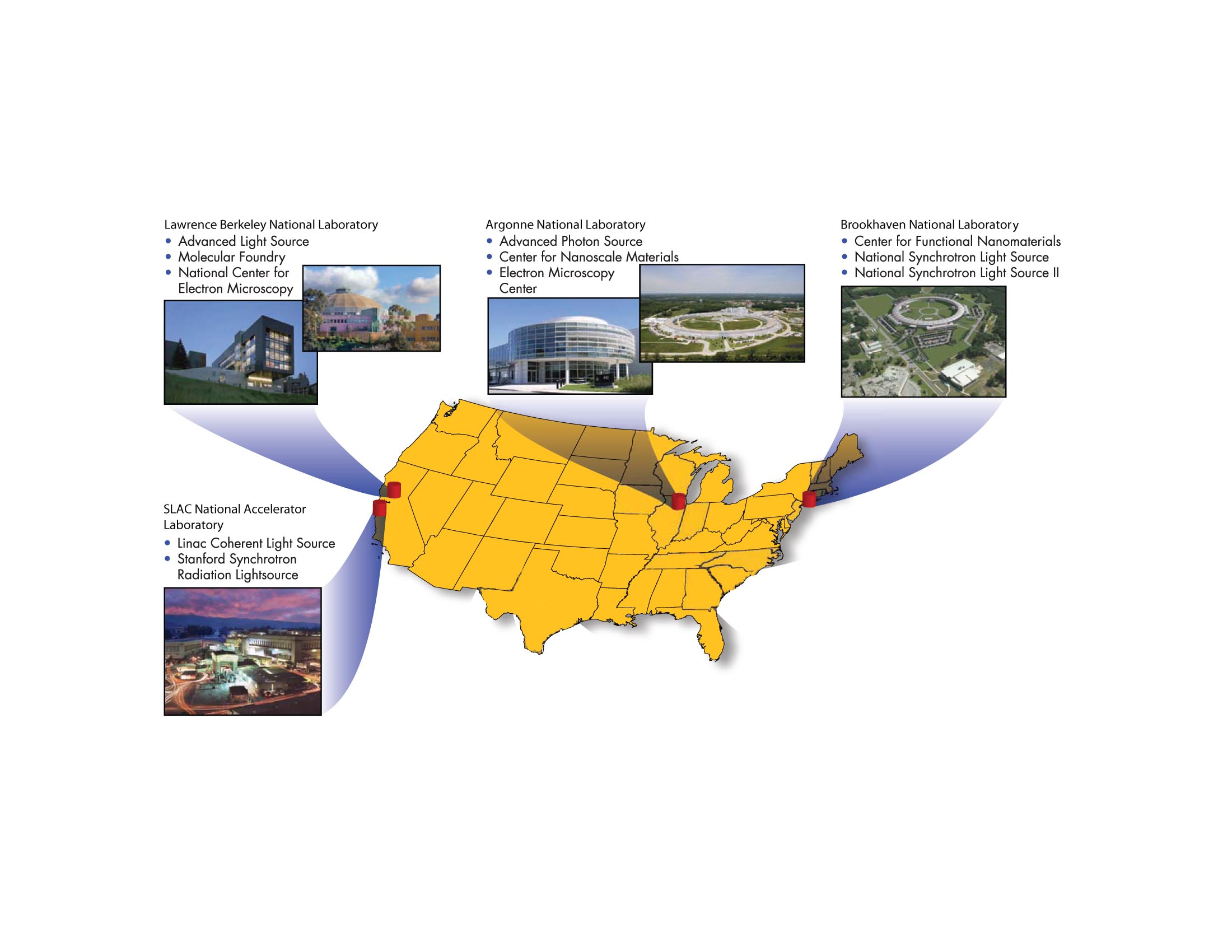 Typically  ~$100M/year operations
Light Source Summary
UV Laser operational
		- 	Build science community 
		- 	Conduct scientific program 
		-	Upgrade to JLAMP (~$100M)?

 Next Generation Light Source Facility
		- 	DOE to issue CD0 “Mission Need” soon 
		- 	Jlab may develop a competitive proposal
 $1M/year
<2 years
 >$2M/year
What is LDRD?
Lab Directed Research and Development
Within the overall context of maintaining the vitality of the laboratories, the specific purpose of the LDRD program is to provide the DOE laboratories with the opportunity and flexibility to undertake overhead-funded research and development activities to:
(1) pursue new and innovative scientific and technological ideas;
(2) enhance the scientific and technological vitality of the institution;
(3) manage strategic direction; and
(4) develop and retain new workforce capabilities.
(See http://www.mbe.doe.gov/cf1-2/ldrd.htm)
LDRD survey
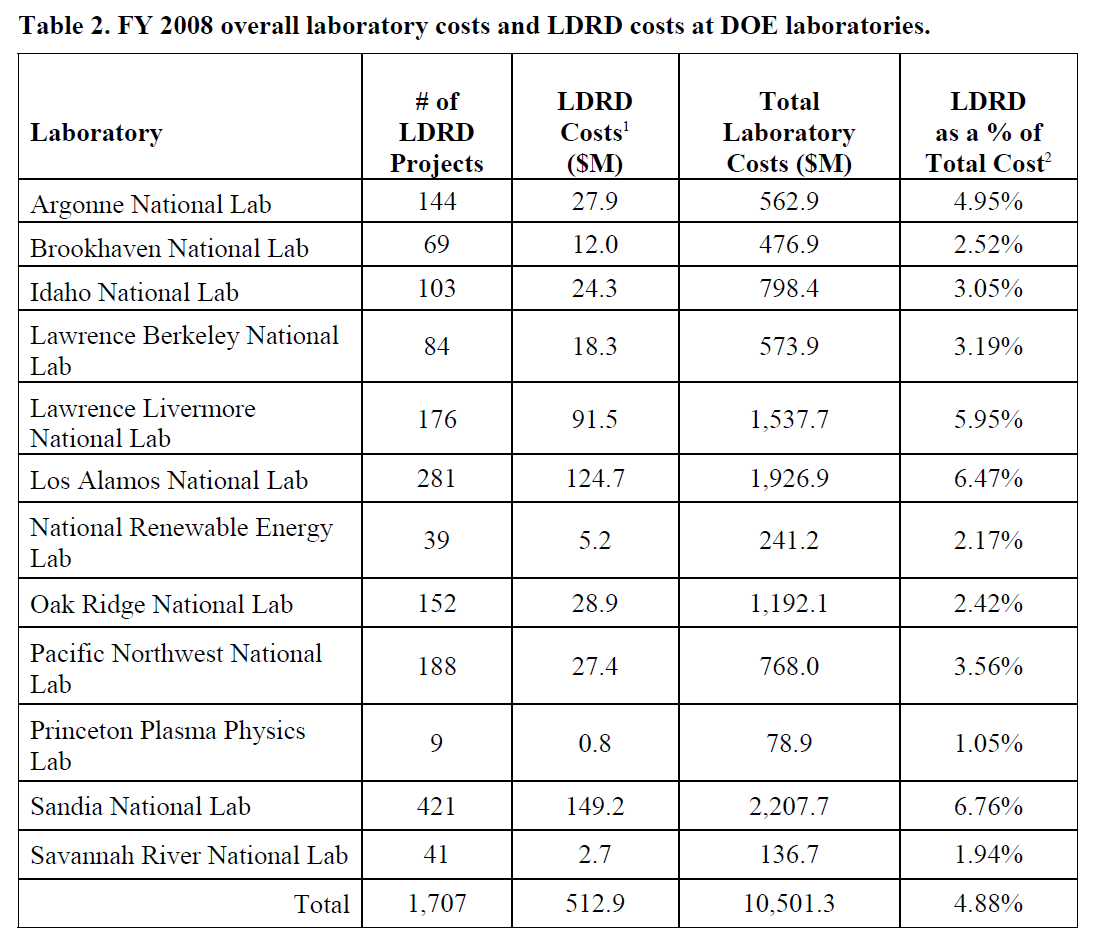 Summary
Strategic Plan development is getting started 
 May need to initially address photon science
 A comprehensive plan is the goal: < 1 year
 Need input from many stakeholders – including users
 I am interested in your views and ideas
BACKUPS